Impresionismus
ve výtvarném umění
Obr. 1
Impresionismus
1870-1886
Francie – Paříž
8 výstav 1874-1886
Název podle obrazu 
Claude Monet – Dojem, východ slunce, 1872
Obr. 1
Claude MonetDojem, východ slunce, 1872
Hlavní znaky
malba v plenéru
užití čistých barevných skvrn 
výsledný obraz na divákově sítnici 
    (fyziologie vidění)
využití poznatků moderní fyziky, optiky
zachycení prchavého dojmu, okamžiku
pocit chvění vzduchu, světla a barev
popření místního barevného tónu 
odmítání černé barvy, šedých valérů
odmítání obrysové kresby
malba v plenéru
vibrace světla a tmy
užití čistých barev spektra
zachycení dojmu, okamžiku
Výrazné tahy štětcem, skvrny
popření 
místního barevného tónu, černé barvy, šedých valérů a obrysové kresby
Obr. 2
Claude Monet, Západ slunce u Etretatu, 1883
4
Předchůdci impresionistů
Obr. 3
5
6
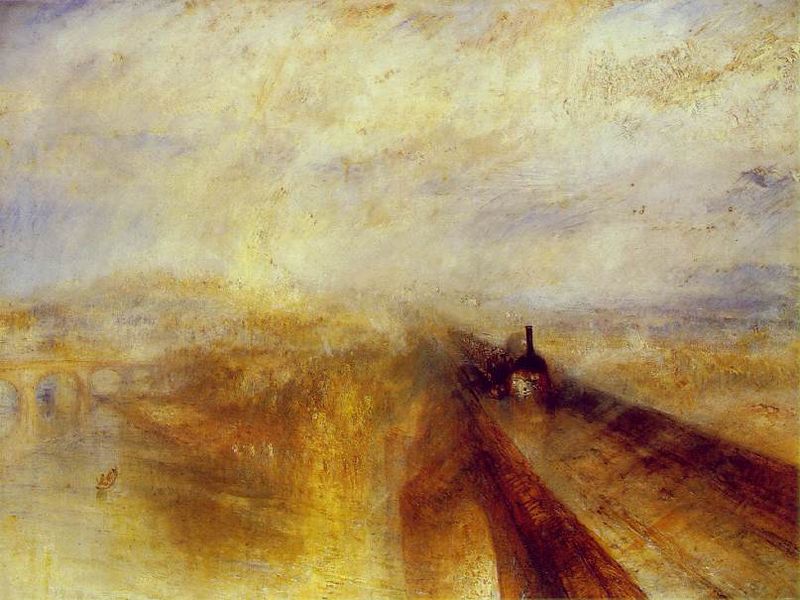 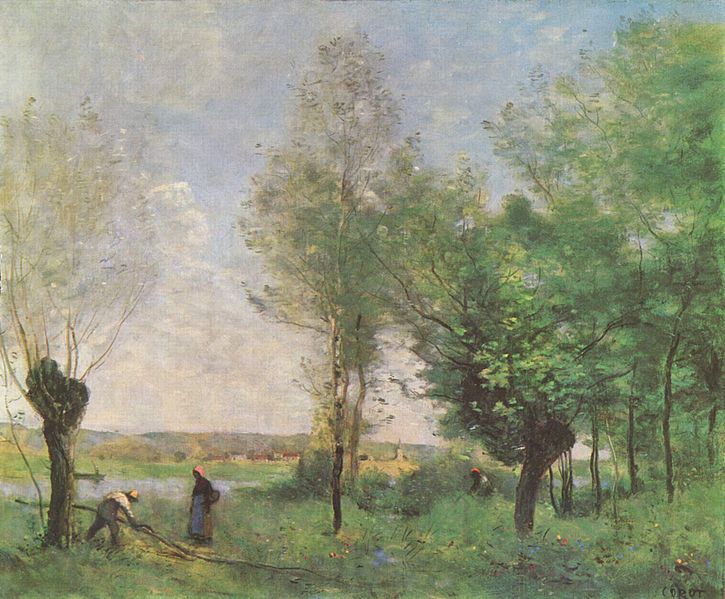 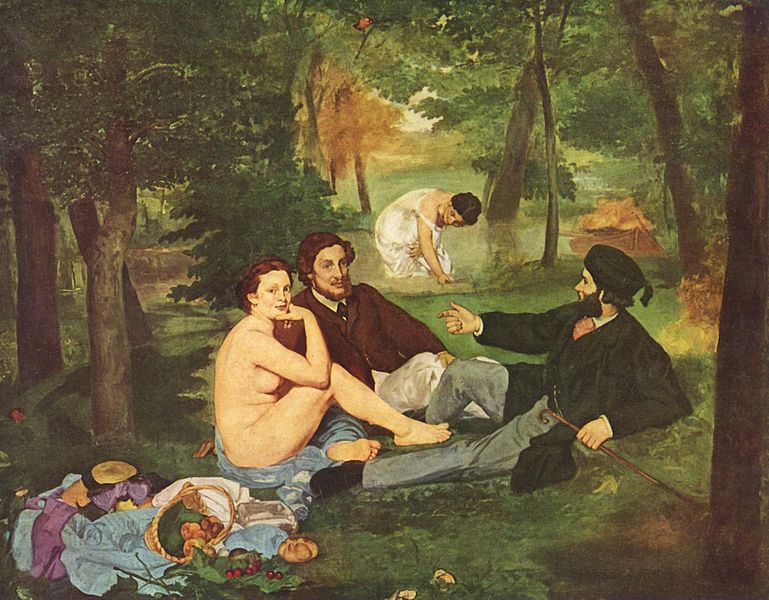 Barbizonská škola – fr. krajináři (C. Corot)
Angličtí krajináři – W. Turner – Déšť, pára a rychlost 1844, J. Constable
Edouard Manet – Snídaně v trávě 1863, Olympia 1863
Francouzští impresionisté
Claude Monet
Auguste Renoir
Edgar Degas
Alfred Sisley
Camille Pissarro
Berthe Morisotová
Henri de Toulouse- Lautrec
Edouard Manet
Claude Monet  (1840-1926)
Obr. 8
Obr. 7
Dáma se slunečníkem, 1886
Rouenská katedrála, portál, 1894
Katedrála v Rouenu v různé denní době
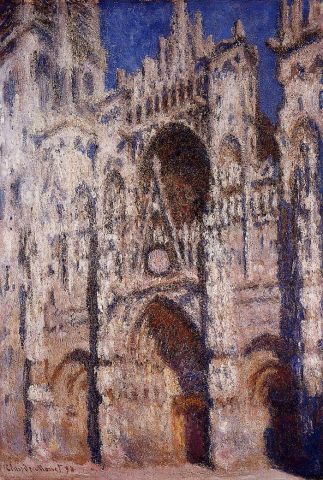 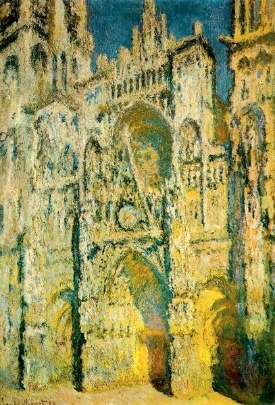 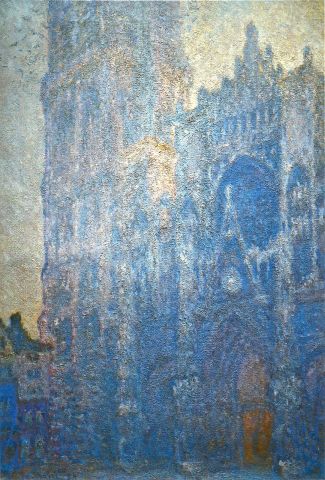 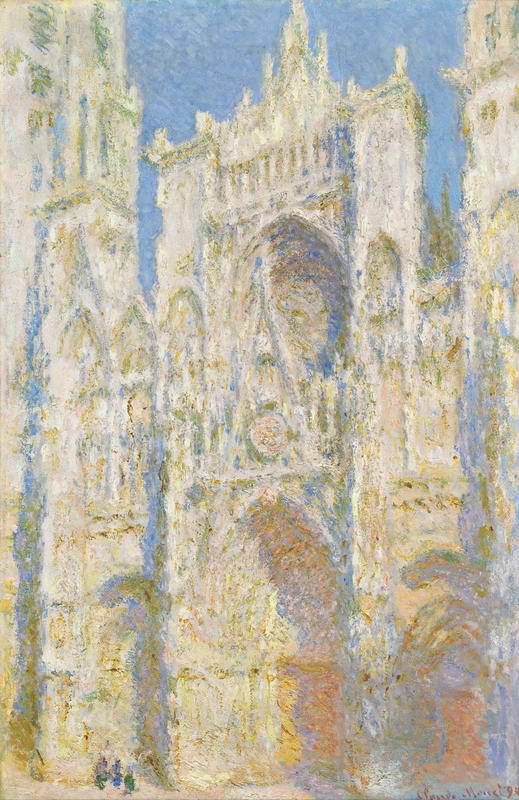 Auguste Renoir (1841-1919)
Malíř
Figurální motivy
Rodinné portréty
Ženské akty
Zátiší
Výjevy                  z měšťanského života, tančírny, kavárny
Zájem o prostředí
Zachycení světla
Černá barva
Moulin de la Galette, 1879
Obr. 9
Obr. 10
Obr. 11
Divadelní  lóže, 1874
Houpačka, 1876
Obr. 12
Obr. 13
Děvčátko s květinami, 1888
Růžová a modrá, 1881
Edgar Degas (1834-1917)
Obr. 15
Obr. 14
Primabalerína,1876-77
Tanečnice v modrém
Obr. 17
Obr. 16
Tanečnice, 1881
Tanečnice v růžovém mezi kulisami, 1884
Edgar Degas
Malíř, sochař
Užití kresby – zachycení pohybu
Pohyb nachází          v prostředí divadla, baletu a dostihů
Technika olejomalby
Technika pastelu (bravurní kresby)
Obr. 18
Závodní koně
Alfred Sisley (1839-1899)
Malba v plenéru
Krajinomalba
Technika olejomalby
Vliv Barbizonské školy
Obr. 19
Ovocný sad na jaře, 1881
Camille Pissarro
Bulvár Montmartre v noci, 1898
Obr. 21
Berthe Morisotová (1841-1895)
Obr. 22
Letní den, 1879
Henri de Toulouse-Lautrec (1864-1901)
Mezi proudy, velmi těžko se zařazuje
Tematika kabaretů, kaváren
Vynikající kreslíř, technika pastelu
Grafika, litografie, plakáty
Sklon ke karikatuře
Obr. 23
Obr. 25
Obr. 24
Yvette Guilbertová, 1894
Valentin le Désossé rozestavuje nové tanečnice, 1889-90
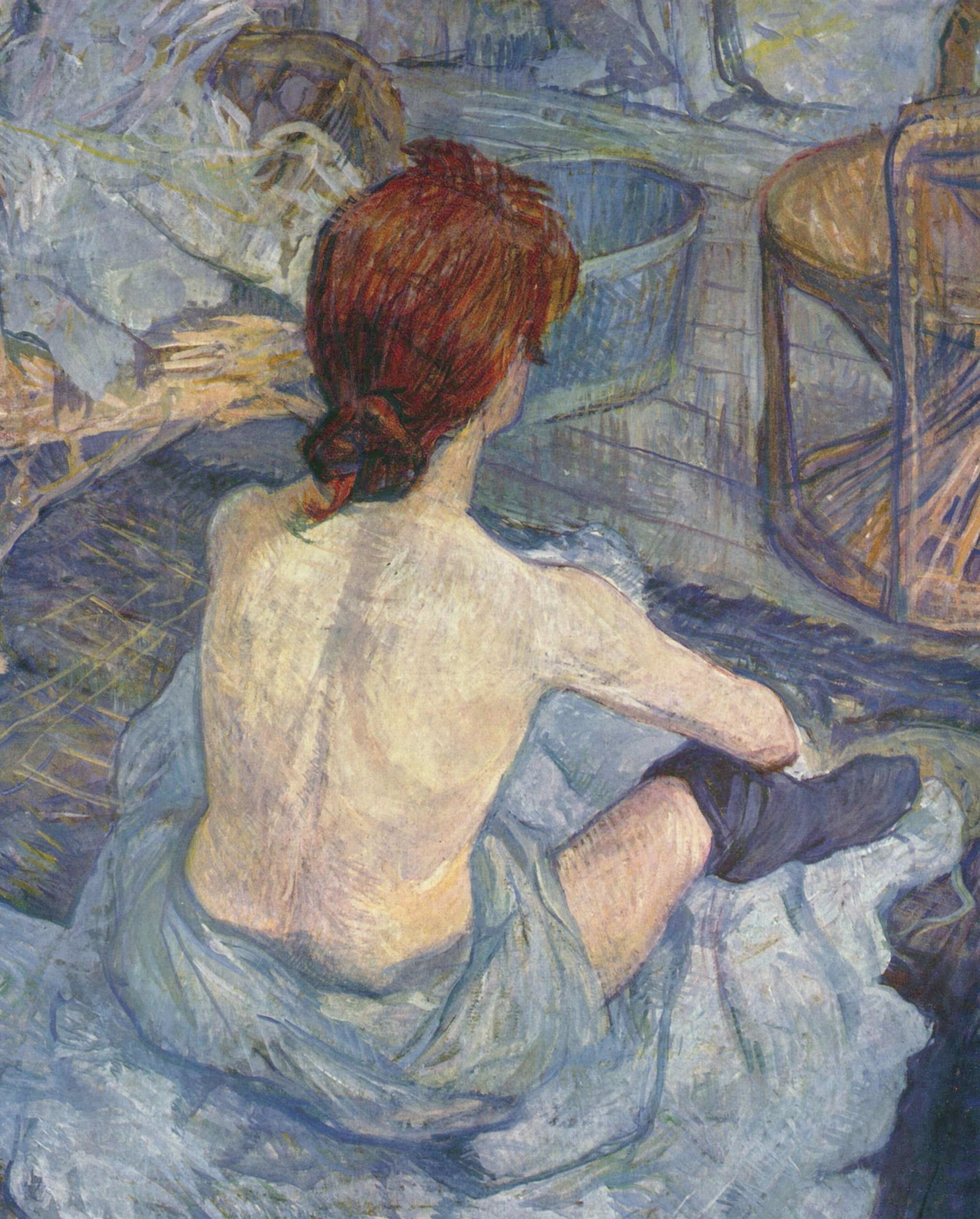 Prvky impresionismu
Paul Cézanne
Současník impresionistů
Zúčastňoval se výstav, ale nikdy k nim nepatřil
V rané tvorbě se inspiruje impresionismem
Možnosti barvy, zachycení jedinečného okamžiku
Krajiny – série pohledů na horu Sainte Victoire v Provence
Představitel postimpresionismu
Označován jako otec moderního malířství
Paul Cézanne (1839-1906)
Obr. 26
Sainte - Victoire, 1897
Sainte - Victoire, 1887-1890
Obr. 27
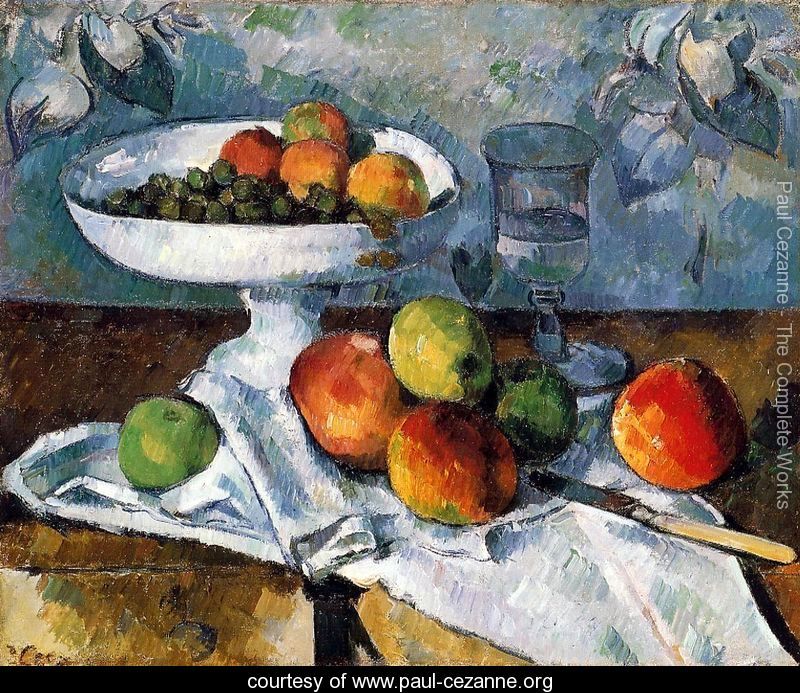 Vincent van Gogh (1853-1890)
Postimpresionismus
Ale v jeho tvorbě najdeme prvky impresionismu
Navazuje na impresionisty v technice práce s barvou
Tématika krajiny, zátiší
Autoportrét, 1889
Obr. 28
Obr. 29
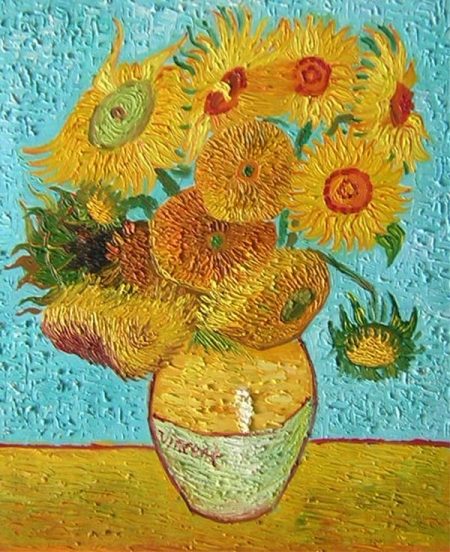 Edouard Manet (1832-1883)
Jeden z inspiračních zdrojů pro impresionisty
Uznávaná autorita
Společně s nimi vystavoval, ale nikdy nepřijal metodu impresionistů
Užívání černé barvy
Kresba
Důraz na objem – užití valérové malby
Obr. 30
V kavárně, 1879
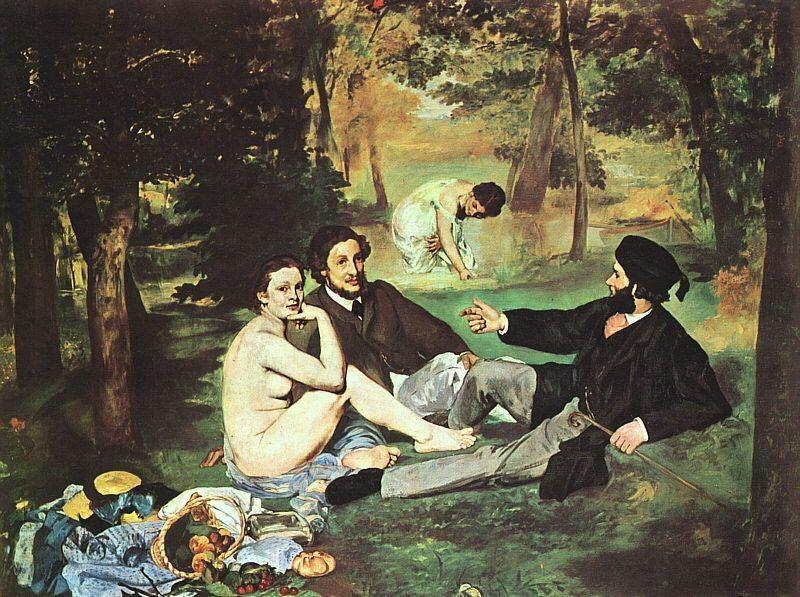